JFE
♪ 　  ライフからのお知らせ♪　ダイワハウスの分譲住宅情報！！
鈴鹿エリア
桑名エリア
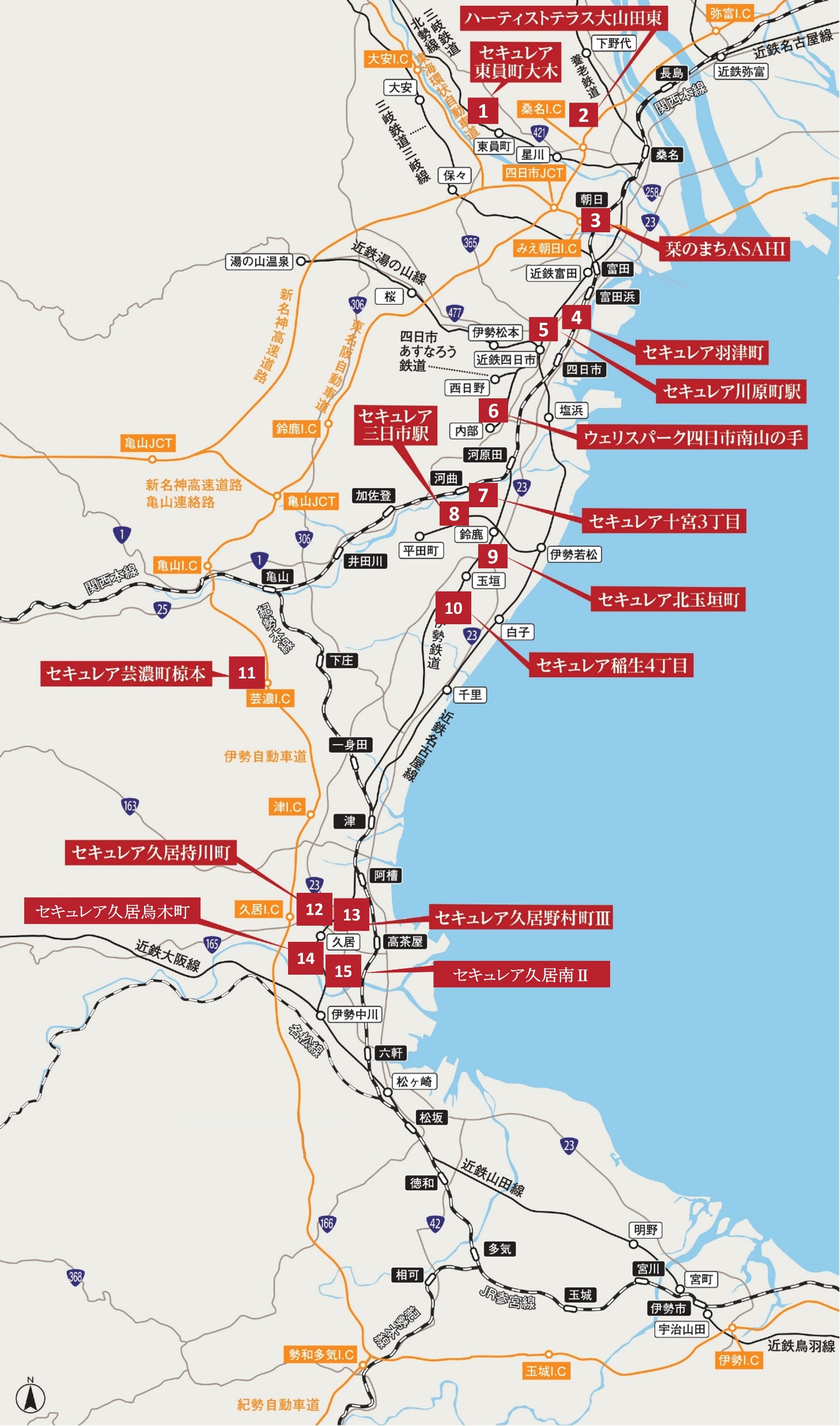 7
8
3
2
1
セキュレア
三日市駅
セキュレア
十宮3丁目
栞のまちASAHI
セキュレア
東員町大木
ハーティストテラス
大山田東
四日市エリア
9
10
4
6
5
セキュレア
稲生4丁目
セキュレア
北玉垣町
セキュレア
川原町駅
ウエリスパーク
四日市南山の手
セキュレア
羽津町
津エリア
14
13
11
12
15
セキュレア
久居南Ⅱ
セキュレア
久居野村町Ⅲ
セキュレア
芸濃町椋本
セキュレア
久居烏木町
セキュレア
久居持川町
マイホーム割引の割引・特典を受けるには、来場予約やお問い合わせの前に、
JFEライフへ紹介カードの発行申請が必要です。　　　　　　申請はこちらから⇒
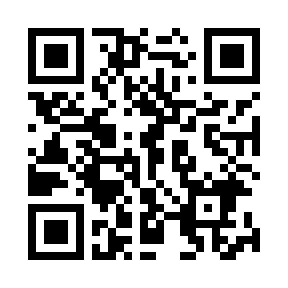 【紹介カード発行申請・連絡先】
JFEライフ㈱阪神営業所不動産グループ
TEL:06-6342-0689
１.JFEライフのホームページより、
「グループ向けサービス」→「不動産」を選択
→「マイホーム割引のご案内」から申し込み
https://www.jfe-life.co.jp/fudousan/myhome/
取引態様／売主：大和ハウス工業株式会社
■セキュレア東員町大木　(分譲住宅)概要●所在地／三重県員弁郡東員町大字八幡新田字八幡裏319-7、員弁郡東員町大字大木字大鳥居前2013-58他●交通／三岐鉄道北勢線「大泉」駅まで徒歩18分～19分、三岐鉄道北勢線「東員」駅まで約1,960m～1,990m●総戸数／8戸●用途地域／無指定地域●都市計画／市街化調整区域(開発許可等による分譲地)●道路の幅員／5.0ｍ、6.0ｍ（アスファルト舗装）●販売戸数／5戸●土地面積／205.61㎡(6号地)～229.88㎡(1号地)●私道負担／なし●建物面積／83.13㎡(2号地)～97.70㎡(1号地)●建物構造／軽量鉄骨1階建(3戸)、木造2階建(2戸)●建築確認番号／第ERI-24019997号他●設備等の概要／電気：中部電力（他の小売電気事業者の選択も可能です）、ガス：オール電化のためなし（1号地・6号地は個別プロパンガス）、水道：公営水道、下水：公共下水道●販売価格(税込)／3,490万円～3,840万円●完成年月／2024年11月完成済●引渡可能年月／即引渡可●取引態様／売主：大和ハウス工業株式会社
1
■ハーティストテラス大山田東　全体物件概要●交通／養老鉄道「播磨」駅まで約2,520m～2,580m ●総区画数／53区画(内、当社13区画）●開発面積／14,170,48㎡ ●用途地域／第一種低層住居専用地域 ●設備等の概要／電気：大和ハウス工業(他の小売電気事業者の選択も可能です)、ガス：都市ガス、水道：市営水道、下水：公共下水道 ●道路の幅員／6m（アスファルト舗装）●造成工事／造成済●取引態様／売主：大和ハウス工業株式会社
■ハーティストテラス大山田東　(分譲住宅概要)●所在地／三重県桑名市筒尾3丁目10番19●販売戸数／1戸●土地面積／185.23㎡ ●私道負担／なし●建物面積／90.42㎡●建物構造／軽量鉄骨1階建●建築確認番号／第23WHEC確建三00420号●販売価格(税込)／4,390万円●完成年月／令和5年11月完成済 ●引渡し可能年月／即引渡可■ハーティストテラス大山田東　(建築条件付宅地分譲)概要●三重県桑名市筒尾3丁目10番14他●販売区画数／2区画●土地面積／185.22㎡～185.23㎡●私道負担／なし●地目／宅地●建ぺい率／50％●容積率／80％●販売価格／1,550万円
建築条件付宅地とは／この土地は、土地売買契約締結後3か月以内に大和ハウス工業株式会社と住宅の建築請負契約を締結していただくことを条件として販売いたします。この期間に住宅を建築しないことが確定したとき、または住宅の建築請負契約が成立しなかった場合は、土地売買契約は白紙となり、受領した金銭は全額無利息でお返しいたします。
2
四日市エリア
桑名エリア
■栞のまちASAHI (分譲住宅)概要 ●所在地／三重県三重郡朝日町大字柿字西広2770-24他 ●交通／JR関西本線「朝日」駅まで徒歩9分 ●総戸数／43戸（内、当社13戸） ●用途地域／第一種中高層住居専用地域●道路の幅員／6m（アスファルト舗装） ●私道負担／なし ●販売戸数／2戸 ●土地面積／175.79㎡(17号地)、179.80㎡(26号地) ●建物面積／107.48㎡(17号地)、109.64㎡ (26号地)●建物構造／軽量鉄骨2階建(2戸) ●建築確認番号／第23WHEC確建三00883号他 ●設備等の概要／電気：中部電力（他の小売電気事業者の選択も可能です）、ガス：都市ガス、水道：公営水道、下水：公共下水道 ●その他の費用／軟水器使用料：引き渡し後半年間無料(半年後解除可能)、継続の場合は使用料月額4,180円(税込)が必要です。●完成年月／令和6年5月完成済 ●引渡し可能年月／即引渡可 ●販売価格(税込)／4,720万円(17号地)、4,890万円(26号地) ●取引態様／売主：大和ハウス工業株式会社
3
■セキュレア羽津町 全体物件概要●交通／近鉄名古屋線「霞ヶ浦」駅徒歩7分、近鉄名古屋線「阿倉川」駅まで徒歩10分～11分●総戸数／2戸●用途地域／第一種住居地域●道路／4ｍ(アスファルト舗装)●私道負担／なし●設備／電気：中部電力ミライズ(他の小売電気事業者の選択も可能です)、ガス：都市ガス、水道：市営水道、下水：公共下水道●取引態様／売主：大和ハウス工業株式会社
■セキュレア羽津町 分譲住宅概要●所在地／三重県四日市市羽津町2958番1他●販売戸数／2戸●敷地面積／179.49㎡(1号地)、180.84㎡(2号地)●建物面積／122.86㎡(1、2号地)●販売価格(税込)／4,690万円～4,790万円●建物構造／軽量鉄骨2階建(2戸)●建築確認番号／第24WHEC確建三00115号他●建物完成年月／2024年7月完成済(2戸)●引渡し可能年月／即引渡可
4
■セキュレア川原町駅 全体物件概要●交通／近鉄名古屋線「川原町」駅まで徒歩3分～4分●総戸数／9戸●用途地域／準工業地域●道路の幅員／4ｍ～7.2ｍ(アスファルト舗装)●私道負担／なし●設備／電気：中部電力ミライズ（他の小売電気事業者の選択も可能です）、ガス：都市ガス、水道：市営水道、下水：公共下水道●取引態様／売主：大和ハウス工業株式会社
■セキュレア川原町駅 分譲住宅概要●所在地／三重県四日市市滝川町178番6他●販売戸数／3戸●敷地面積／164.28㎡(6号地)、164.48㎡(7号地)、153.61㎡(9号地)●建物面積／92.74㎡(6号地)、102.68㎡(7号地)、91.08㎡(9号地) ●販売価格(税込)／4,690万円～4,890万円●建物構造／木造2階建(3戸)●建築確認番号／第ERI-24025951号他●建物完成年月／2025年2月完成済●引渡し可能年月／即引渡可
5
■ウエリスパーク四日市南山の手　全体物件概要●交通／四日市あすなろう「追分」駅まで徒歩7分～10分●総戸数403戸(内、当社40戸)●開発面積／119,179,52㎡●用途地域／第二種中高層住居専用地域●設備等の概要／電気：中部電力ミライズ(他の小売電気事業者の選択も可能です)、ガス：都市ガス、水道：市営水道、下水道：公共下水道●道路の幅員／6ｍ(アスファルト舗装)●造成工事／造成済●その他の費用／管理費：2,500円、管理準備金(引渡し時一括)：30,000円、修繕積立金(引渡し時一括)：20,000円、クラブハウス建設協力金(引渡し時一括)：108,000円(税込)が必要となります。セコムホームセキュリティ(1年目無料、2年目以降継続する場合は月額2,640円(税込)●団地組合管理法人／ウエリスパーク四日市南山の手※ご購入者には組合員となっていただきます。●取引態様／売主：大和ハウス工業株式会社※景観法※当分譲地は小古曽地区地区計画のほか「『ウエリスパーク四日市南山の手』街並ガイドライン」が制定されております。良質な住宅地を保ち続けるために、建築物や外構、植栽に関してルールが定められています。
■まちなかジーヴォウエリスパーク四日市南山の手　概要●所在地／三重県四日市市小古曽4丁目1602番98 ●販売戸数／1戸 ●土地面積／175.84㎡ ●私道負担／なし●建物面積／83.13㎡ ●建物構造／軽量鉄骨造平屋建(1戸) ●建築確認番号／第23WHEC確建三00188号 ●販売価格(税込)／4,980万円 ●完成年月／令和5年8月完成済 ●引渡し可能年月／即引渡可
■ウエリスパーク四日市南山の手　分譲住宅概要●所在地／三重県四日市市小古曽4丁目1602番120他●販売戸数／2戸●土地面積／173.50㎡(120号地)、184.84㎡(369号地) ●私道負担／なし●建物面積／104.66㎡(120号地) 、109.64㎡(369号地) ●建物構造／軽量鉄骨2階建(2戸) ●建築確認番号／第22WHEC確建三00583号他●販売価格(税込)／3,790万円～3,990万円●完成年月／令和4年9月完成済1戸、令和5年1月完成済1戸●引渡し可能年月／即引渡可2戸
6
鈴鹿エリア
■セキュレア十宮3丁目(分譲住宅)概要 ●所在地／三重県鈴鹿市十宮3丁目669番1他 ●交通／近鉄鈴鹿線「鈴鹿市」駅まで徒歩14分 ●総戸数／3戸●用途地域／第一種中高層住居専用地域●道路の幅員／5.07ｍ～5.3ｍ(アスファルト舗装)●私道負担／なし●販売戸数／2戸●土地面積／162.39㎡～170.58㎡●建物面積／104.66㎡～109.64㎡●建物構造／軽量鉄骨2階建(2戸)●建築確認番号／トータル確認第T2313-199号地●設備等の概要／電気：中部電力ミライズ(他の小売電気事業者の選択も可能です)、ガス：都市ガス、水道：市営水道、下水：公共下水道●完成年月／令和5年12月完成済(2戸)●引渡し可能年月／即引渡可(2戸)●取引態様／売主：大和ハウス工業株式会社●販売価格(税込)／3,650万円～3,760万円
7
津エリア
■セキュレア三日市駅 全体物件概要●交通／近鉄鈴鹿線「三日市」駅まで徒歩6分●総戸数／13戸(内、当社5戸)●用途地域／第一種住居地域●道路の幅員／4ｍ～6.3ｍ(アスファルト舗装)●私道負担／なし●設備／電気：中部電力ミライズ（他の小売電気事業者の選択も可能です）、ガス：オール電化の為なし、水道：市営水道、下水：公共下水道●取引態様／売主：大和ハウス工業株式会社
■セキュレア三日市駅 分譲住宅概要●所在地／三重県鈴鹿市野辺2丁目985番8他●販売戸数／2戸●敷地面積／186.59㎡(1号地)、186.30㎡(3号地)●建物面積／101.85㎡(1号地)、102.68㎡(3号地) ●販売価格(税込)／4,150万円●建物構造／木造2階建(2戸)●建築確認番号／第ERI-24020691号他●建物完成年月／2024年12月完成済2戸)●引渡し可能年月／即引渡可(2戸)
8
■セキュレア北玉垣町 全体物件概要●交通／近鉄鈴鹿線「柳」駅まで約1,960m～2,000m、伊勢鉄道「鈴鹿」駅まで約2,160m～2,200m●総戸数／20戸(内、当社3戸)●用途地域／第一種住居地域●道路の幅員／6ｍ～8.2ｍ(アスファルト舗装)●私道負担／なし●設備／電気：中部電力ミライズ（他の小売電気事業者の選択も可能です）、ガス：プロパンガス、水道：市営水道、下水：公共下水道●取引態様／売主：大和ハウス工業株式会社
■セキュレア北玉垣町 分譲住宅概要●所在地／三重県鈴鹿市北玉垣町字根洞1864番12他●販売戸数／3戸●敷地面積／177.41㎡(1号地)、166.96㎡(3号地)、174.71㎡(4号地)●建物面積／106.32㎡(1号地)、107.98㎡(3号地)、109.64㎡(4号地) ●販売価格(税込)／3,980万円～4,260万円●建物構造／軽量鉄骨2階建(3戸)●建築確認番号／トータル確認第T2313-145号他●建物完成年月／2024年12月完成済(3戸)●引渡し可能年月／即引渡可(3戸)
9
■セキュレア稲生4丁目(分譲住宅)概要 ●交通／三重県鈴鹿市稲生4丁目5064番2他 ●交通／伊勢鉄道「鈴鹿サーキット稲生」駅まで徒歩16分、近鉄名古屋線「白子」駅まで約2,640m～2,650m ●総戸数／5戸（内、当社2戸） ●用途地域／第一種住居地域●都市計画/市街化区域 ●道路の幅員／6m、6.9m（アスファルト舗装） ●私道負担／なし ●販売戸数／2戸 ●土地面積／178.11㎡(4号地)、178.03㎡(5号地) ●建物面積／97.70㎡(4号地)、92.73㎡(5号地) ●建物構造／木造2階建(2戸) ●建築確認番号／第ERI-23046532号他 ●設備等の概要／電気：中部電力ミライズ（他の小売電気事業者の選択も可能です）、ガス：オール電化の為なし、水道：市営水道、下水：個別浄化槽 ●完成年月／令和6年6月完成済 2戸 ●引渡し可能年月／即引渡可●取引態様／売主：大和ハウス工業株式会社 
●販売価格(税込)／3,290万円～3,490万円
10
■セキュレア芸濃町椋本　全体物件概要●交通／JR紀勢本線「下庄」駅まで車約14～15分(約6,630m～6,660ｍ) 近鉄名古屋線「津」駅まで三重交通バス「イオンモール津南」約44分(徒歩6分の「新屋敷」バス停乗車) ●総区画数／22区画(内、当社14区画）●開発面積／6,292,04㎡●地目／宅地●都市計画／非線引き区域●用途地域／第一種住居地域●道路の幅員／6m（アスファルト舗装）●建ぺい率／60％●容積率／200％ ●設備等の概要／電気：中部電力ミライズ（他の小売電気事業者の選択も可能です。）、ガス：（まちなかジーヴォ・2号地）：オール電化の為なし（12号地）：プロパンガス、水道：公営水道、排水：公共下水道●造成工事／2023年1月完成済●その他法律上の制限／景観法・法22条区域●取引態様／売主：大和ハウス工業株式社
■まちなかジーヴォ芸濃町椋本 　(分譲住宅)概要●所在地／三重県津市芸濃町椋本2669-6●今回販売戸数／1戸●土地面積／247.01㎡ ●建物面積／111.27㎡ ●私道負担／なし●建物構造／軽量鉄骨1階建●建築確認番号／第23WHEC確建三00135号 ●販売価格(税込)／5,580万円 ●完成年月／令和5年7月完成済 ●引渡し可能年月／即引渡可 
■セキュレア芸濃町椋本　(分譲住宅)概要●所在地／三重県津市芸濃町椋本2669-5他●今回販売戸数／2戸 ●土地面積／180.66㎡(2号地)～213.92㎡(12号地) ●建物面積／89.59㎡(12号地)～104.66㎡(2号地)●私道負担／なし ●建物構造／軽量鉄骨1階建(1戸)、軽量鉄骨2階建(1戸)●建築確認番号／第23WHEC確建三00118号他●販売価格(税込)／3,490万円～3,780万円 ●完成年月／令和5年7月完成済1戸、令和6年3月完成済1戸 ●引渡し可能年月／即引渡可 
■セキュレア芸濃町椋本　建築条件付宅地概要●所在地／三重県津市芸濃町椋本2669-15●今回販売区画数／1区画●土地面積／247.95㎡●私道負担／なし●販売価格／1,230万円
建築条件付宅地とは／この土地は、土地売買契約締結後3か月以内に大和ハウス工業株式会社と住宅の建築請負契約を締結していただくことを条件として販売いたします。この期間に住宅を建築しないことが確定したとき、または住宅の建築請負契約が成立しなかった場合は、土地売買契約は白紙となり、受領した金銭は全額無利息でお返しいたします。
11
■セキュレア久居持川町 全体物件概要●交通／近鉄名古屋線「久居」駅まで津市コミュニティバス約9分(徒歩2～3分の「相川町集会所」バス停乗車)●総戸数／4戸●用途地域／第一種住居地域●道路の幅員／4.4ｍ、8.0ｍ(アスファルト舗装)●私道負担／なし●設備等の概要／電気：中部電力ミライズ(他の小売電気事業者の選択も可能です)、ガス：オール電化の為なし、水道：市営水道、下水：公共下水道●取引態様／売主：大和ハウス工業株式会社
■セキュレア久居持川町 分譲住宅概要●所在地／三重県津市久居持川町字持川町2268番5他●販売戸数／3戸●敷地面積／170.60㎡(3号地)～185.24㎡(4号地)●建物面積／109.64㎡(1・4号地)・111.30㎡(3号地)●販売価格(税込)／3,980万円(1号地)～4,680万円(3号地)●建築構造／軽量鉄骨2階建(3戸)●建築確認番号／第24WHEC確三00158号他●建物完成年月／2024年7月完成済(3戸)●引渡し可能年月／即引渡可(3戸)
12
■セキュレア久居野村町Ⅲ 全体物件概要●交通／近鉄名古屋線「久居」駅まで津市コミュニティバス約4分(徒歩4分の「市営野村団地」バス停乗車)●総戸数／3戸●用途地域／第一種住居専用地域●道路の幅員／5.5ｍ(アスファルト舗装)●私道負担／なし●設備等の概要／電気：中部電力ミライズ(他の小売業者の選択も可能です)、ガス：オール電化の為なし、水道：市営水道、下水道：公共下水道●取引態様／売主：大和ハウス工業株式会社
■セキュレア久居野村町Ⅲ 分譲住宅概要●所在地／三重県津市久居野村町字小膳田702-13他●販売戸数／2戸●敷地面積／161.28㎡(1号地)、161.33㎡(2号地)●建物面積／92.73㎡(1号地)、 104.34 ㎡(2号地)●販売価格(税込)／3,980万円(1号地)、4,380万円(2号地)●建物構造／木造2階建(2戸)●建築確認番号／第ERI-24005015号他●建物完成年月／2024年7月完成済(2戸)●引渡し可能年月／即引渡可(2戸)　【お詫びと訂正】令和7年2月に実施した広告において用途地域を第一種低層住居専用地域と表示しておりましたが、第一種住居地域の誤りでした。お詫びと共に訂正いたします。
13
■セキュレア久居烏木町 全体物件概要●交通／近鉄名古屋線「久居」駅まで徒歩11分～12分●総戸数／3戸●用途地域／第一種低層住居専用地域●道路の幅員／5.0ｍ～6.7ｍ(アスファルト舗装)●私道負担／なし●設備等の概要／電気：中部電力ミライズ（他の小売電気事業者の選択も可能です）、ガス：オール電化の為なし、水道：市営水道、下水：公共下水道●取引態様／売主：大和ハウス工業株式会社
■セキュレア久居烏木町 分譲住宅概要●所在地／三重県津市久居烏木町420番16他●販売戸数／3戸●敷地面積／198.81㎡(1号地)、187.01㎡(2号地)、266.42㎡(路地状部分90.40㎡含む)(3号地)●建物面積／102.17㎡(1号地)、104.66㎡(2号地)、91.25㎡(3号地)●販売価格(税込)／ 4,580万円～4,780万円●建物構造／軽量鉄骨1階建(1戸)、軽量鉄骨2階建(2戸)●建築確認番号／第24WHEC確建三00381号他●建物完成年月／2024年11月完成済●引渡し可能年月／即引渡可
14
三重支店
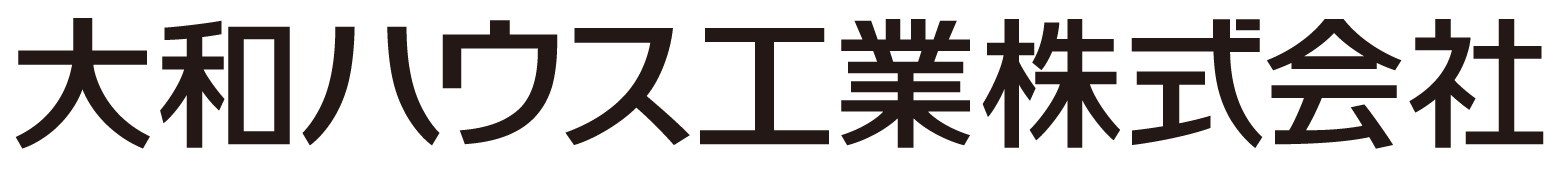 ■セキュレア久居南Ⅱ　全体物件概要●交通／近鉄名古屋線「久居」駅まで徒歩14分●総戸数／9戸●用途地域／第一種住居地域●道路の幅員／6ｍ(アスファルト舗装) ●設備等の概要／電気：中部電力ミライズ（他の小売電気事業者の選択も可能です）、ガス：都市ガス、水道：公営水道、下水：公共下水道 ●造成工事／2023年5月完成済●その他／ゴミ集積所1.59㎡のうち、各号地9分の1ずつ負担持分があります。 ●取引態様／売主：大和ハウス工業株式会社 
■セキュレア久居南Ⅱ　(分譲住宅)概要●所在地／三重県津市久居二ノ町1635番1他 ●今回販売戸数／2戸●土地面積／172.67㎡(2号地)～177.80㎡(1号地)●建物面積／104.34㎡(1号地・2号地) ●私道負担／なし●建物構造／木造2階建(2戸) ●建築確認番号／第23WHEC確建三00742号他●販売価格(税込)／4,250万円(1号地)～4,680万円(2号地) ●完成年月／令和6年3月完成済(2戸) ●引渡し可能年月／即引渡可
15
広告作成日：令和7年3月3日／取引条件有効期限：令和7年3月28日
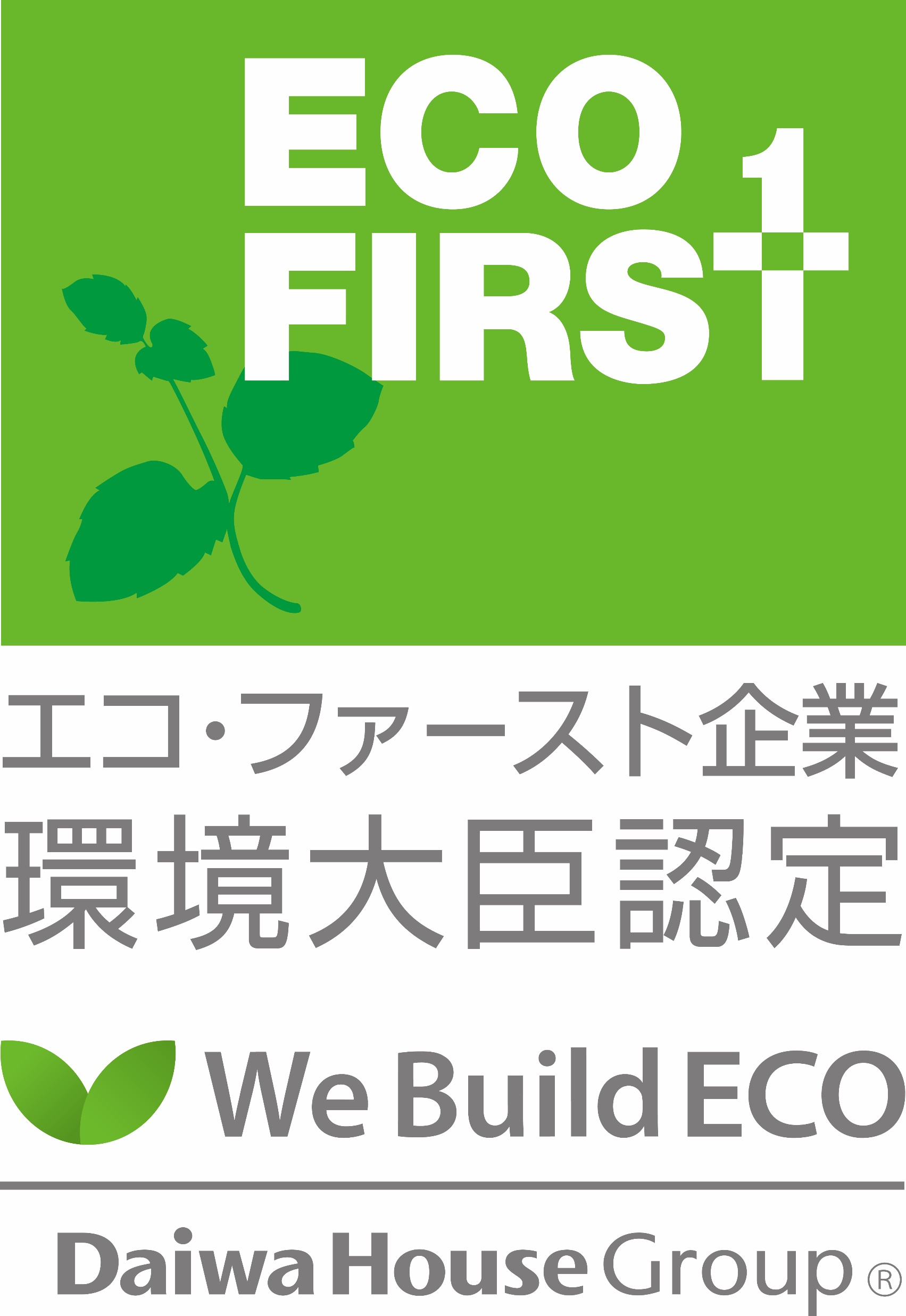 お問い合わせはお近くのダイワハウスへ
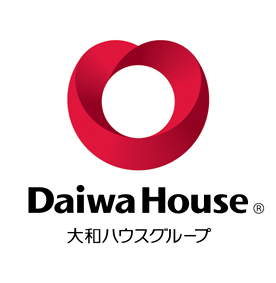 住宅営業所
三重県四日市市ときわ1丁目7番14号  〒510-0834 
 Tel 059-351-1366  Fax 059-351-0872
Tel:0120-193-854
建設業許可番号・国土交通大臣許可(特-2)第5279号 宅地建物取引業者免許番号・国土交通大臣(16)第245号
営業時間：9:00～18:00／火・水曜日・祝日定休日
www.daiwahouse.co.jp
(一社)不動産協会会員/(公社)首都圏不動産公正取引協議会加盟
www.daiwahouse.co.jp
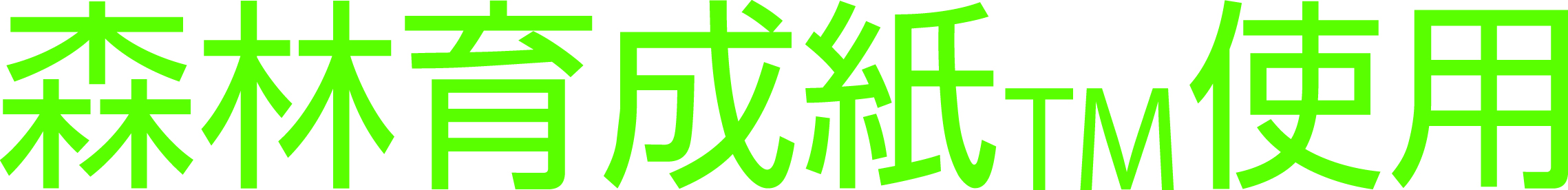